Lunch Boxes.
by Kauri 1
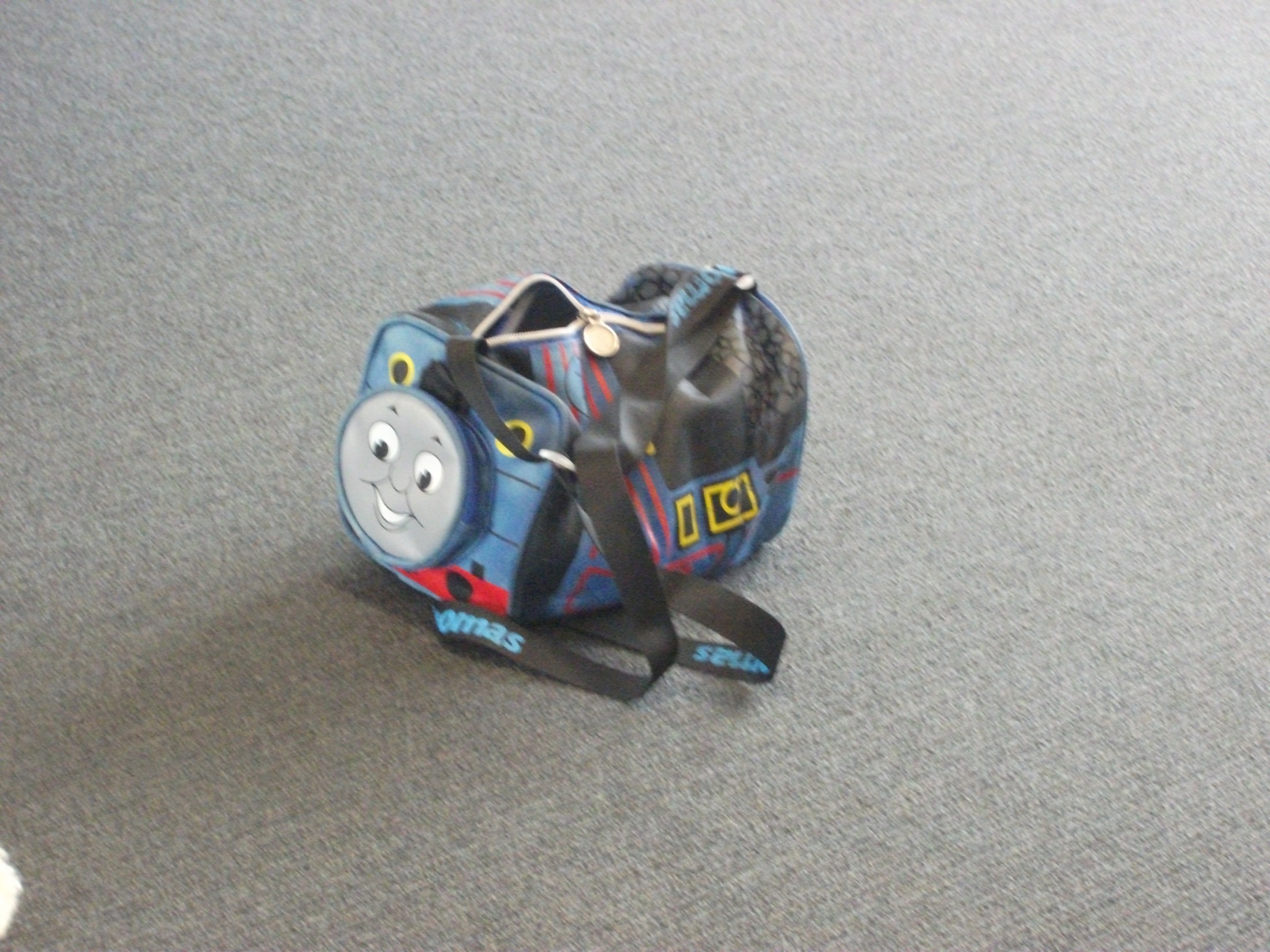 Lunch Boxes.
By Kauri 1
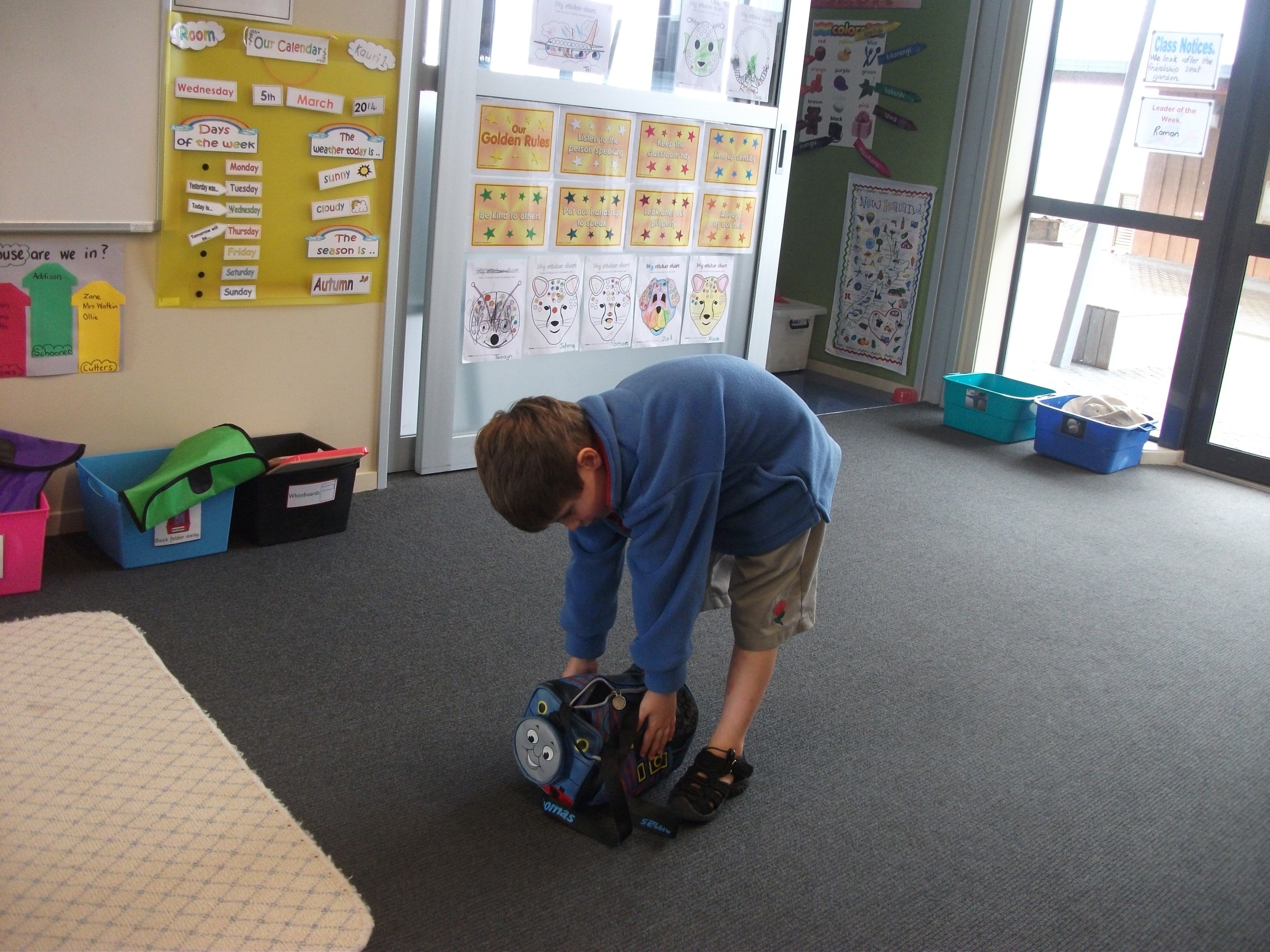 Zack’s train lunch box.
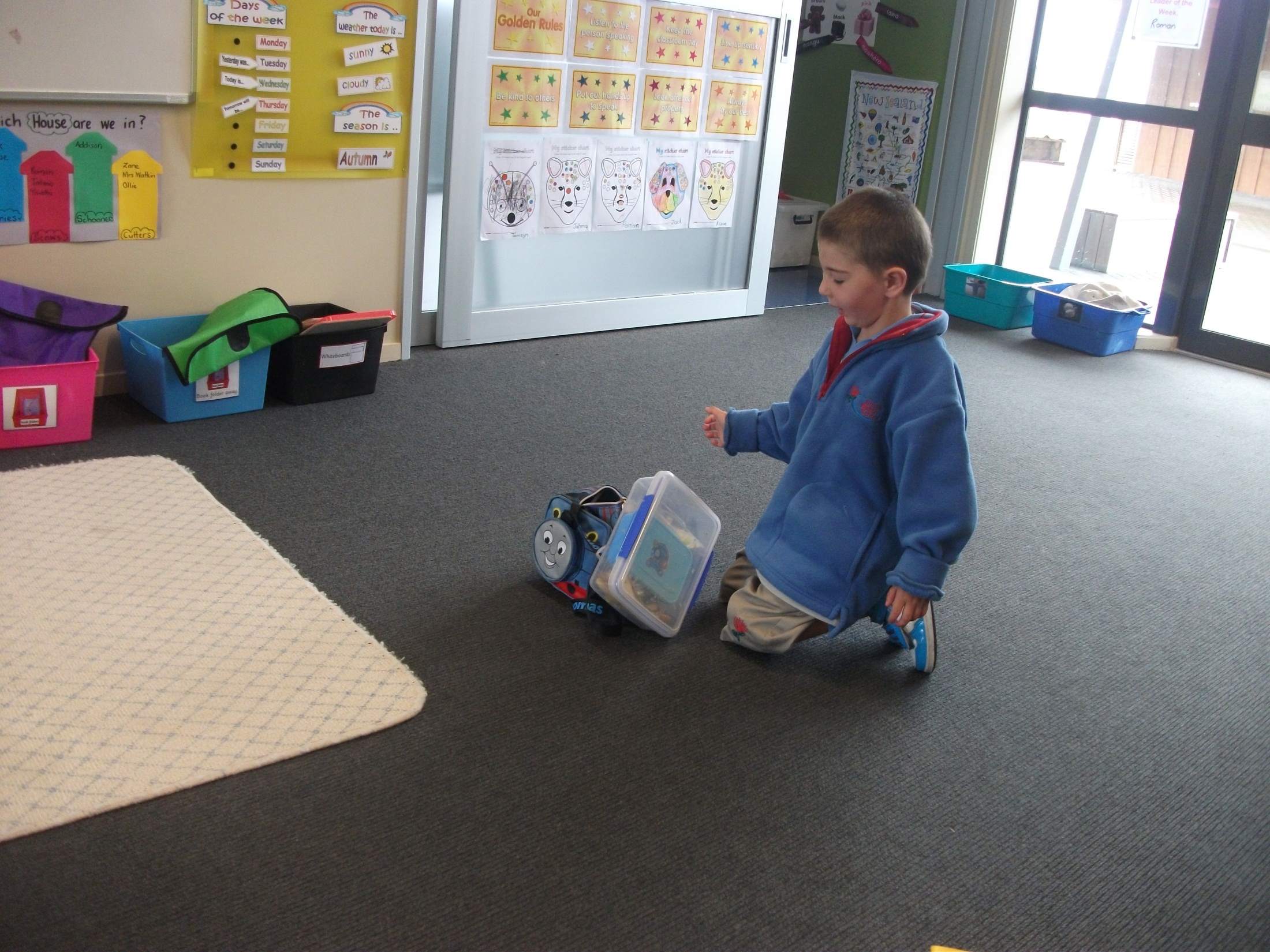 And Roman’s see-through lunch box.
Look out!
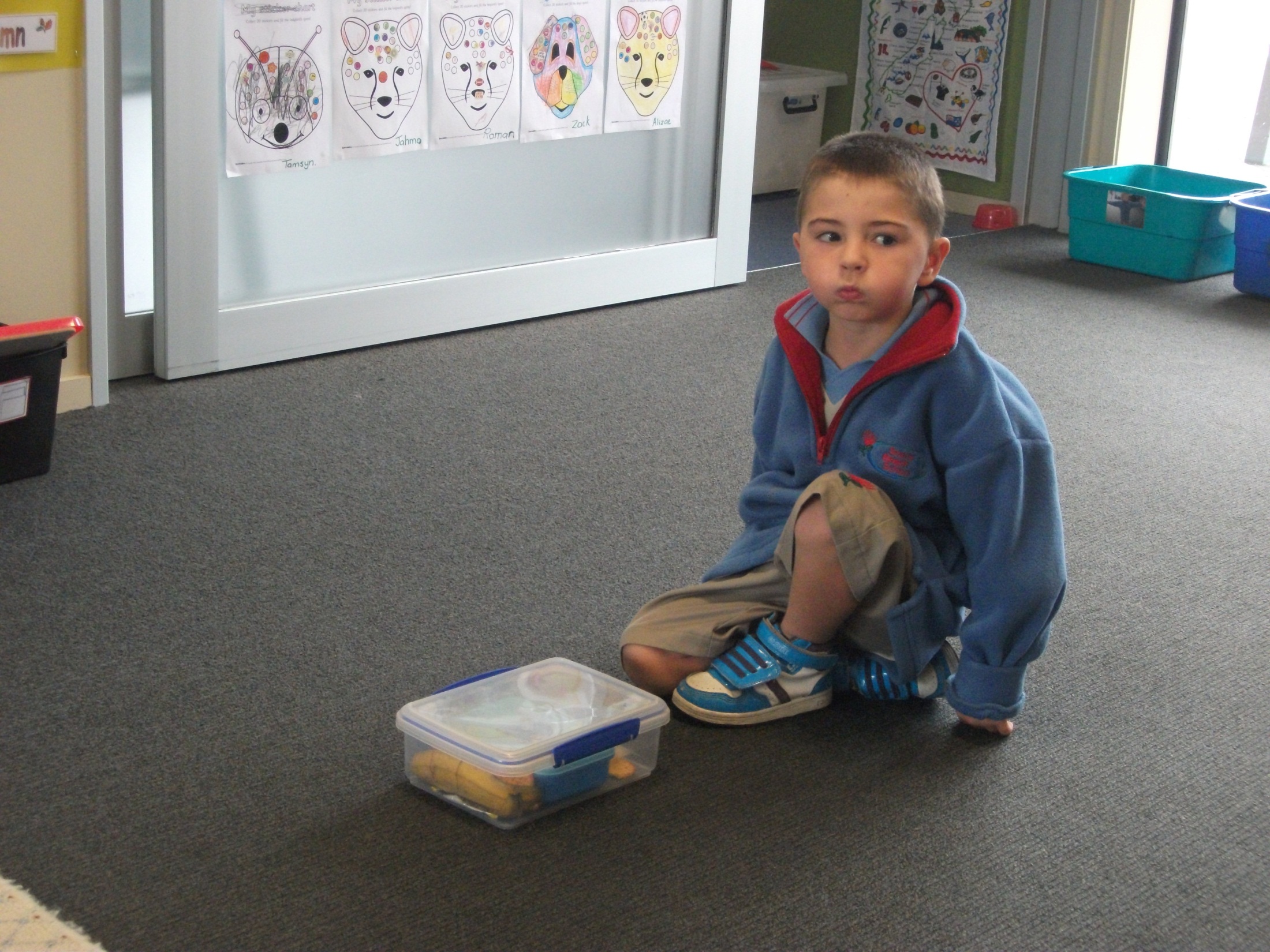 Roman’s see-through lunch box.
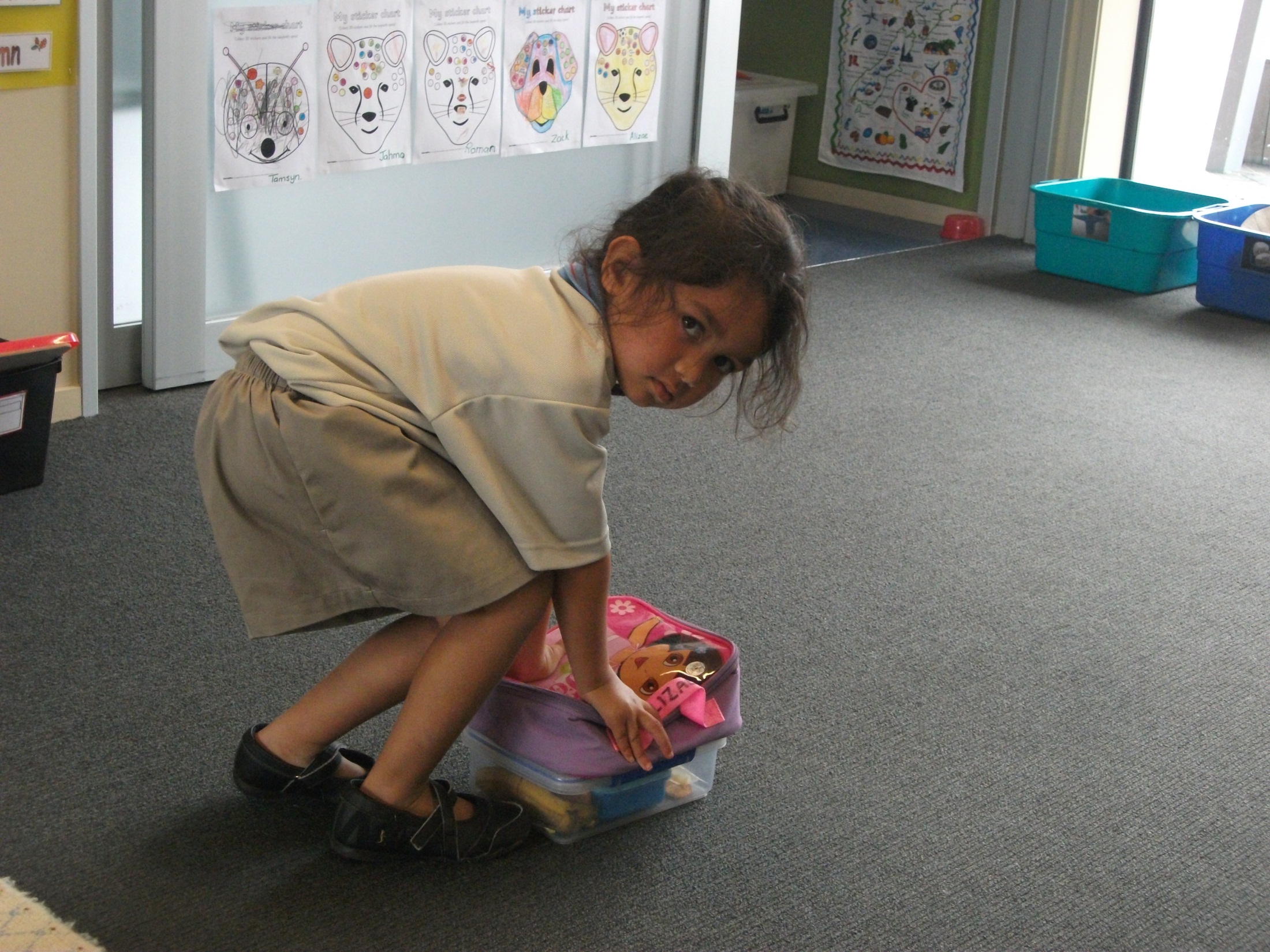 And Alizae’s Dora lunch box.
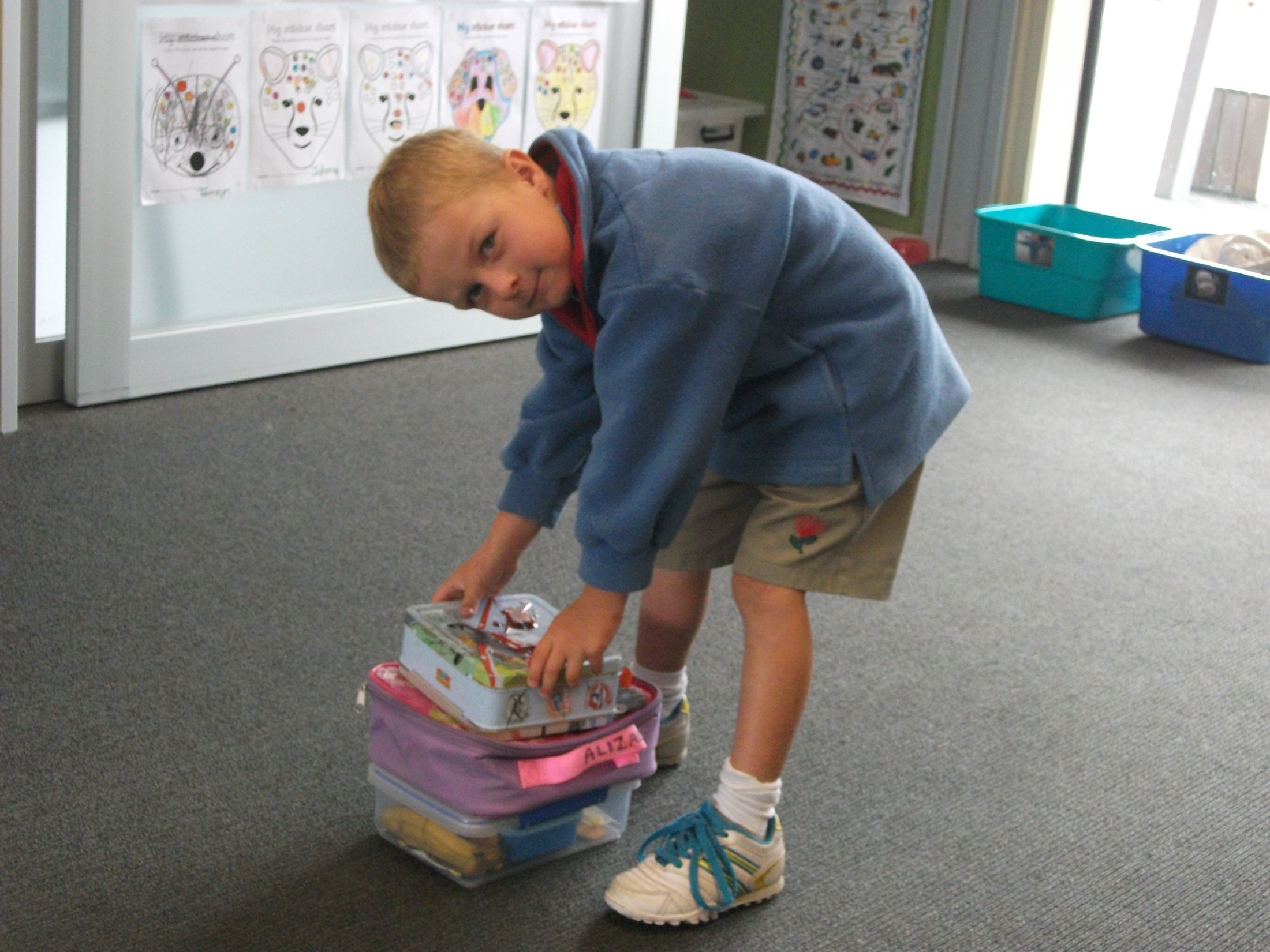 And Jahmo’s airplane lunch box.
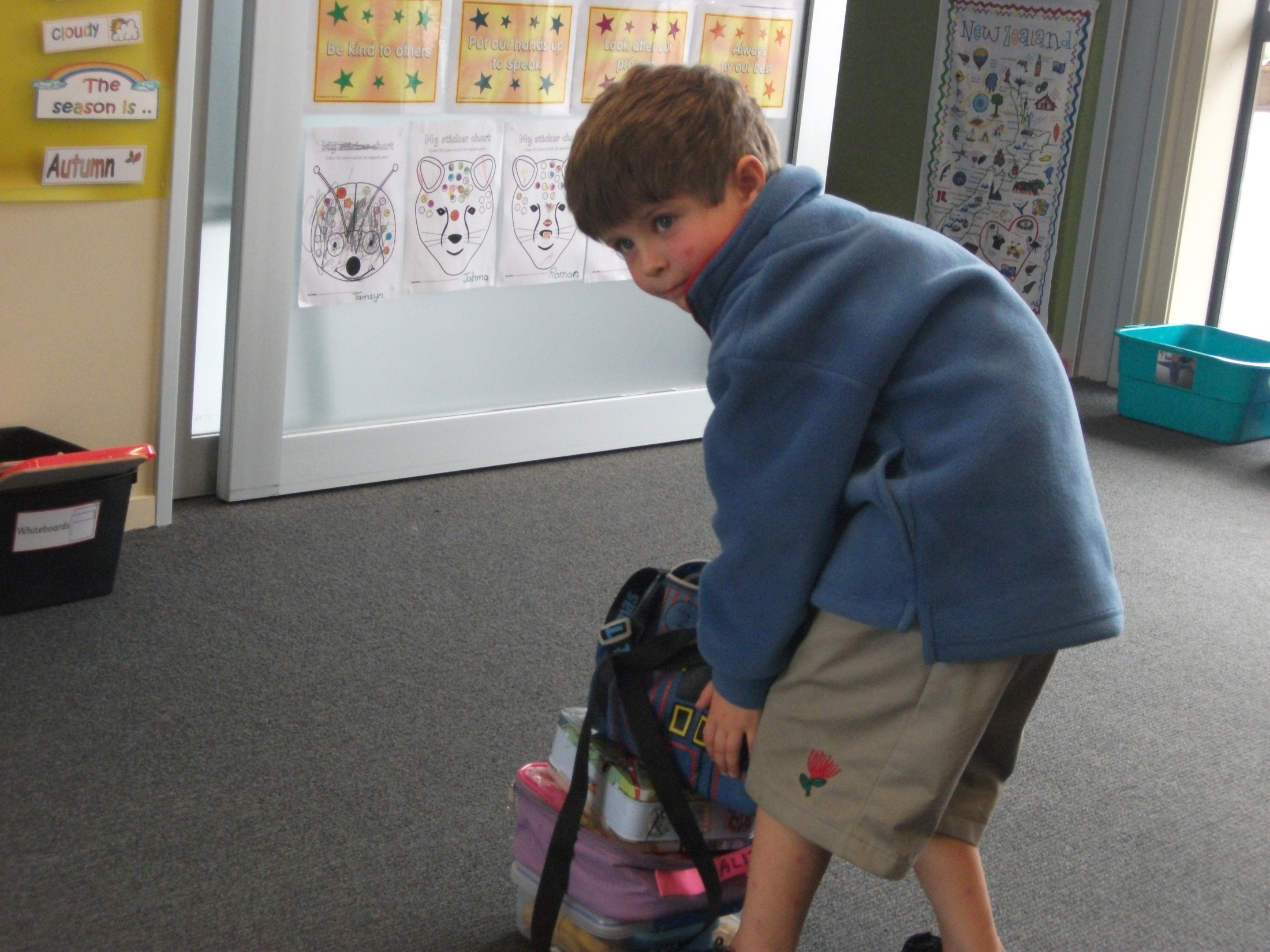 And Zack’s train lunch box.
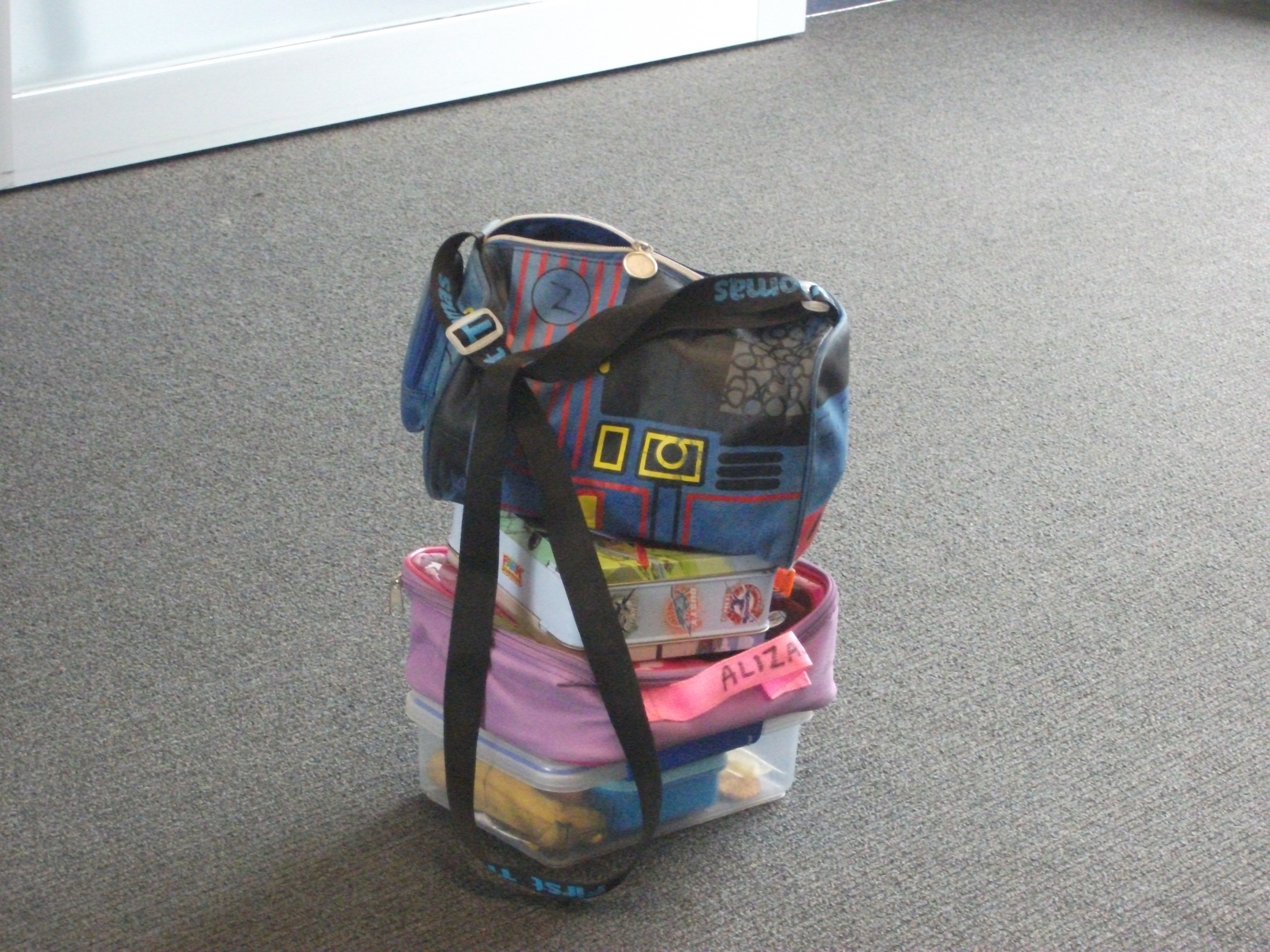 Look out!